Где логика?
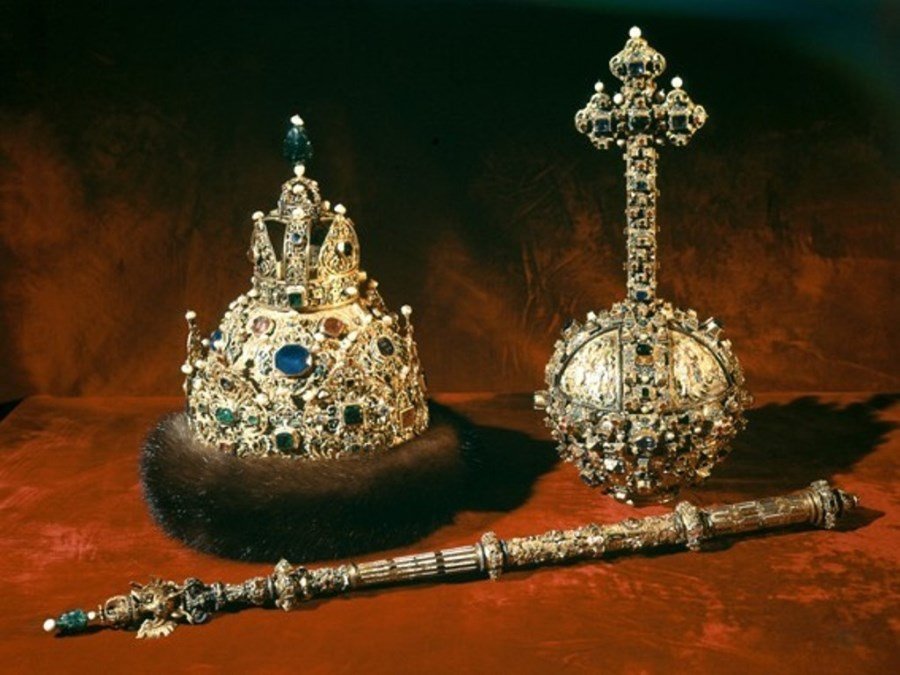 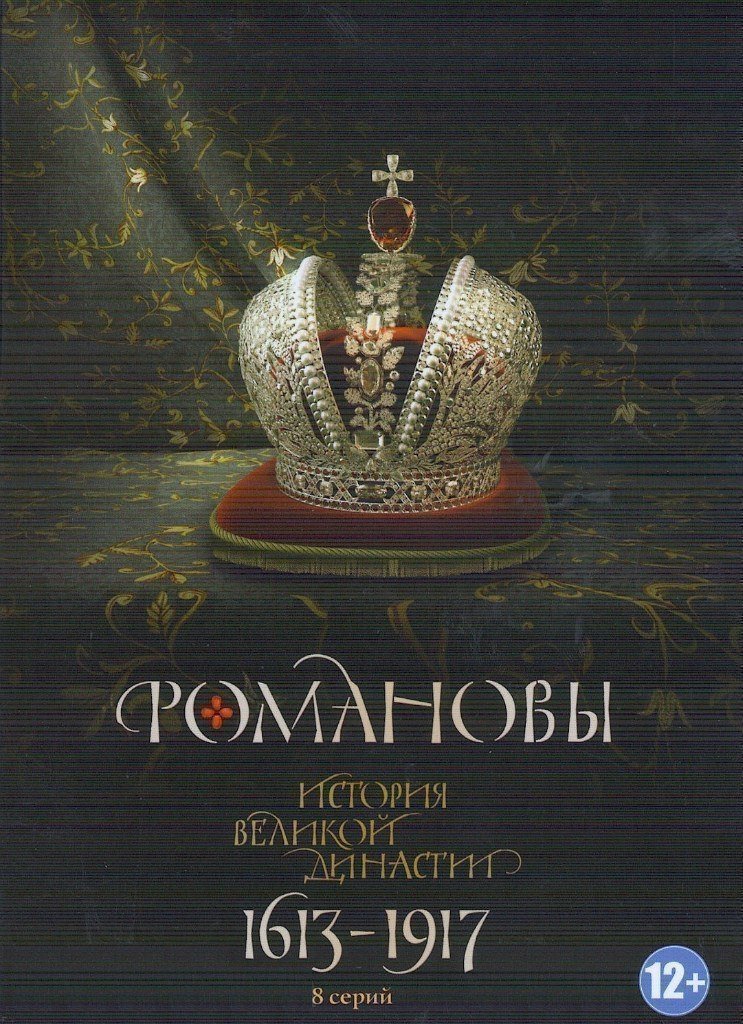 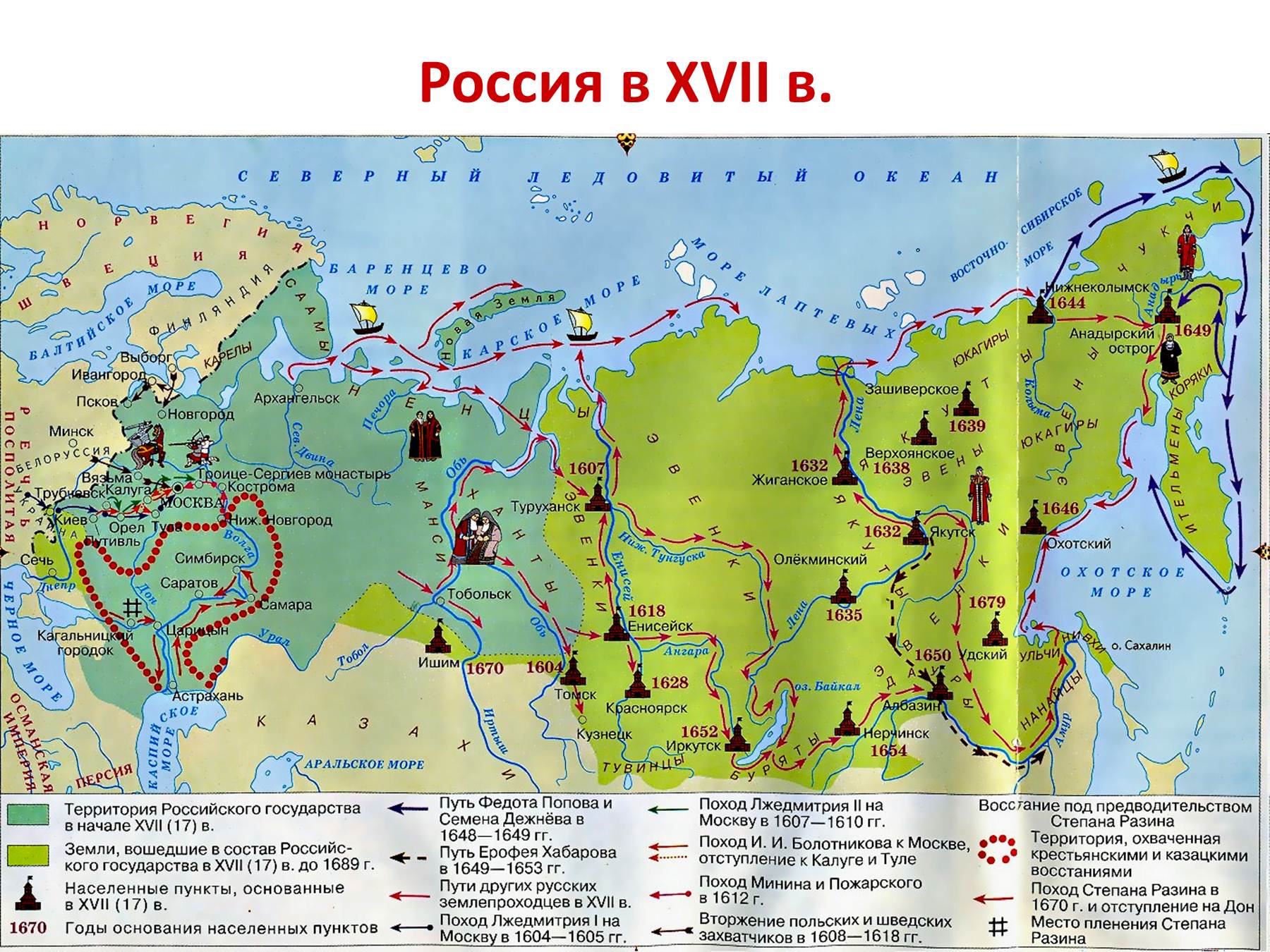 Становление самодержавия Романовых.
Цель урока
Охарактеризовать эпоху становления российского самодержавия, выделить основные события, произошедшие в правление первых Романовых.
Каким было положение в стране к концу Смуты?
К концу Смуты в России (обвести номер верного суждения)
1) Поляки оказывали помощь Годунову и стремились наладить порядок в России
2) Не осталось претендентов на трон из династии Рюриковичей
3) Весьма урожайные годы привели к успокоению народа
4) Марина Мнишек хотела посадить на трон сына Ивана
5) Потеряна  часть территории из-за вторжения шведов и поляков
6) Произошел упадок сельского хозяйства 
7) Россия укрепила положение на международной арене
8) Сократилась численность населения
К концу Смуты в России (верное суждение выделено зеленым цветом)
1) Поляки оказывали помощь Годунову и стремились наладить порядок в России
2) Не осталось претендентов на трон из династии Рюриковичей
3) Весьма урожайные годы привели к успокоению народа
4) Марина Мнишек хотела посадить на трон сына Ивана
5) Потеряна  часть территории из-за вторжения шведов и поляков
6) Произошел упадок сельского хозяйства 
7) Россия укрепила положение на международной арене
8) Сократилась численность населения
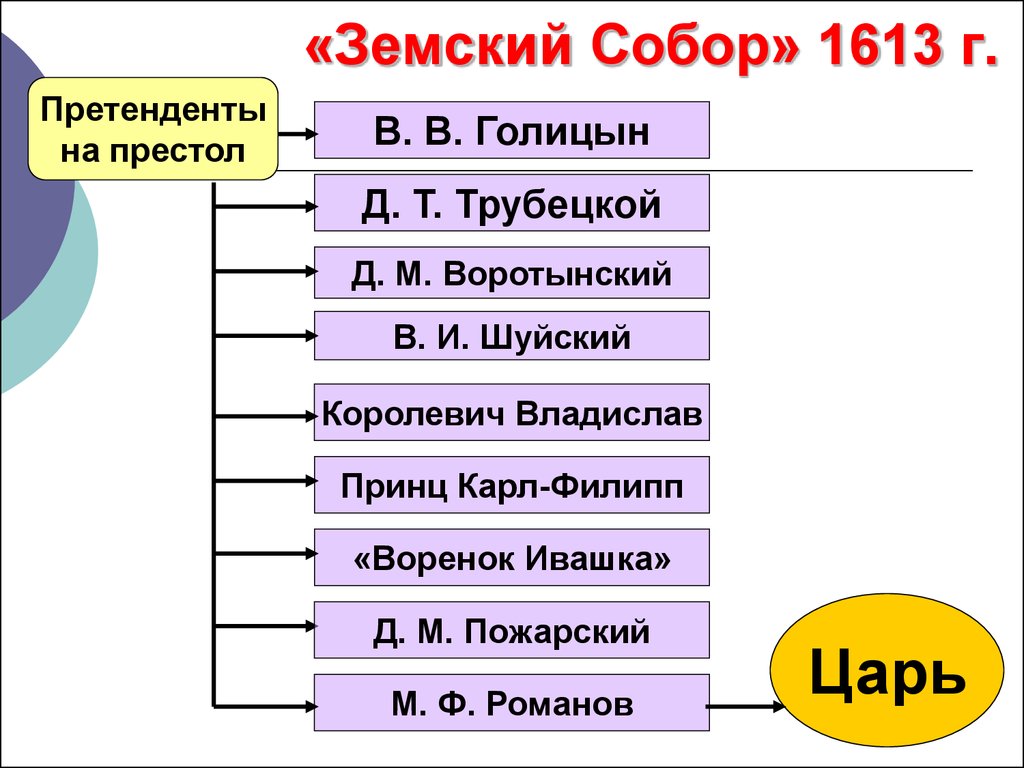 В приведенных ниже текстах найдите причины избрания Михаила Романова на престол.
«Не было тогда никого милее народу русскому, как род Романовых. Была добрая память о первой супруге Ивана Васильевича, Анастасии, которую народ за её добродетели почитал чуть ли не святою. Помнили и не забыли её доброго брата Никиту Романовича и соболезновали о его детях, которых Борис Годунов перемучил и перетомил. Уважали митрополита Филарета, бывшего боярина Фёдора Никитича, который находился в плену в Польше и казался русским истинным мучеником за правое дело».
Н. И. Костомаров
«Выберем Мишу Романова! — не скрывая своих замыслов агитировал боярин Фёдор Шереметьев. — Он молод и будет нам поваден!» 
А. Я. Дегтярёв
1613 год -  Воцарение династии Романовых. 
1613-1645-Правление Михаила Федоровича.
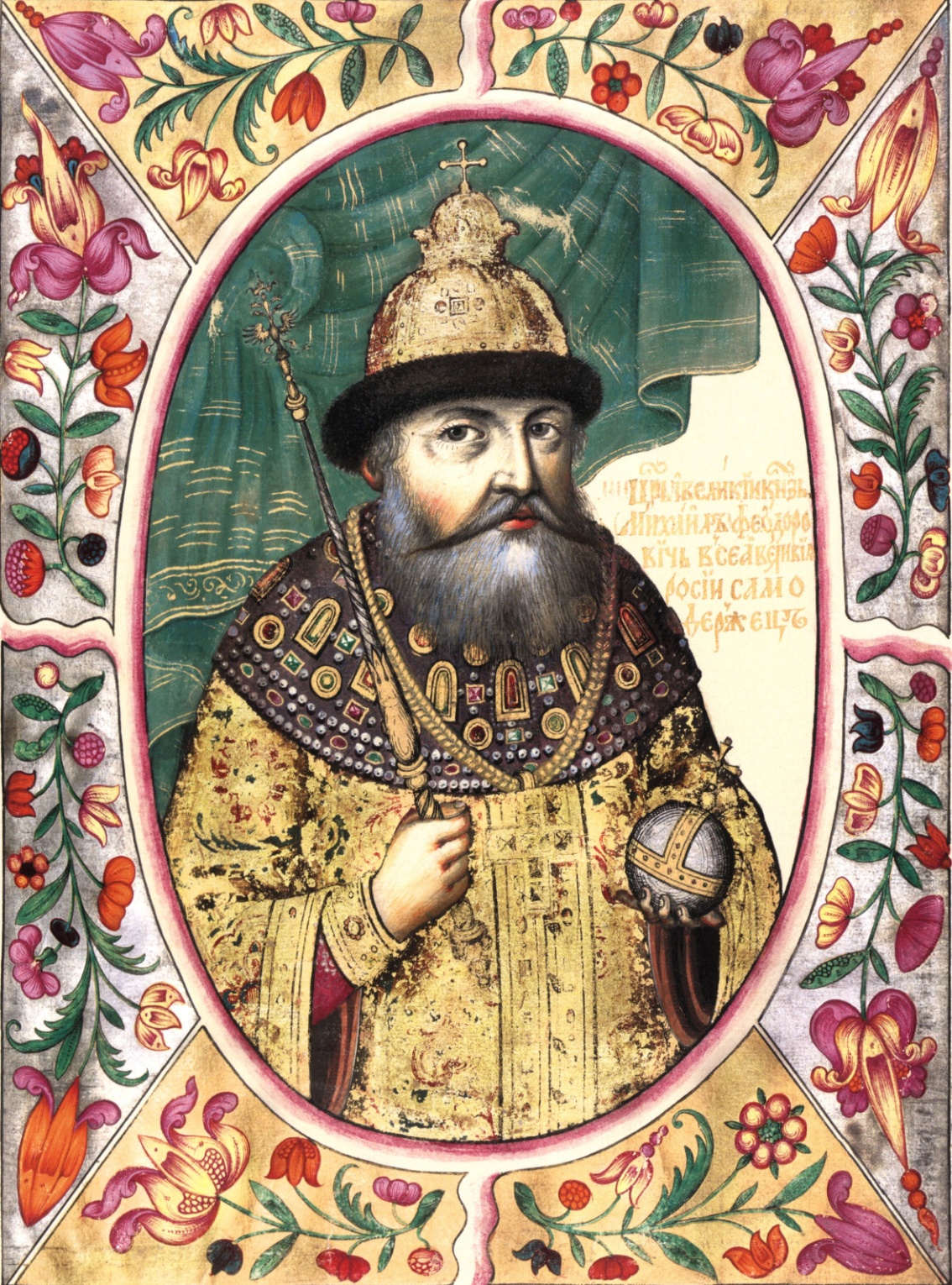 16-летние дети в XXI веке             в XVII веке
Страной править надо
Денег нет
Две войны
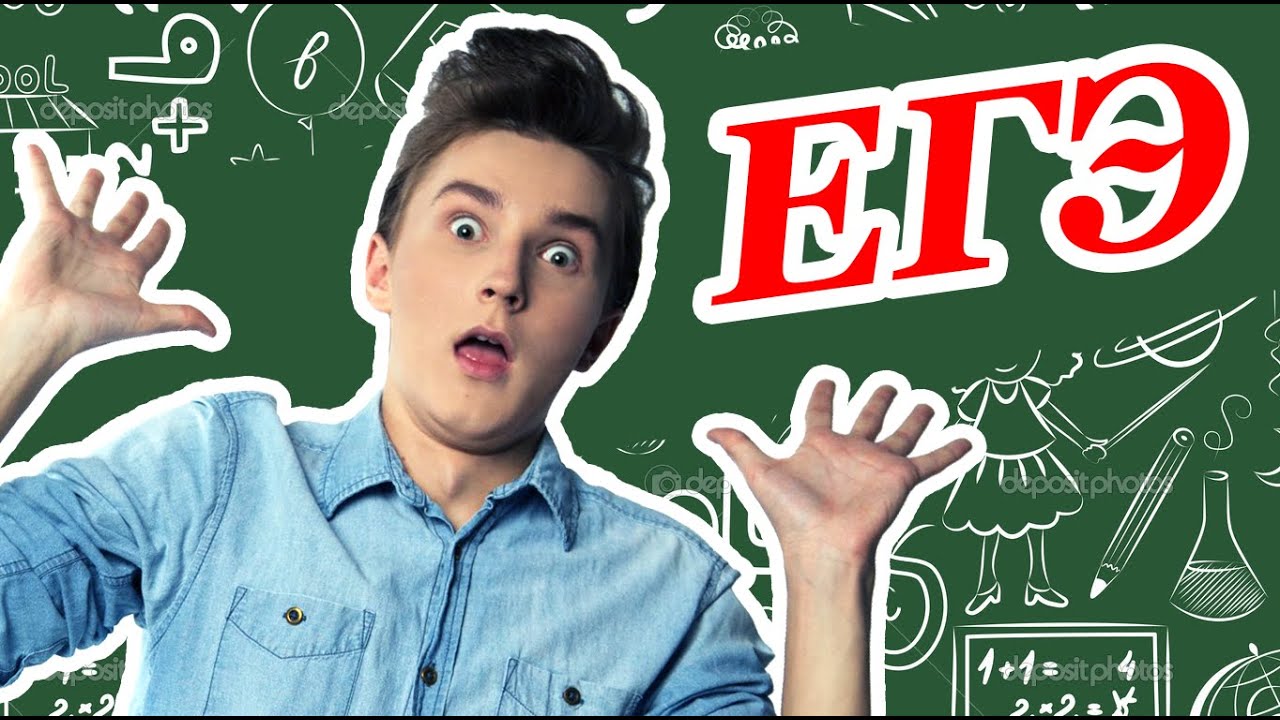 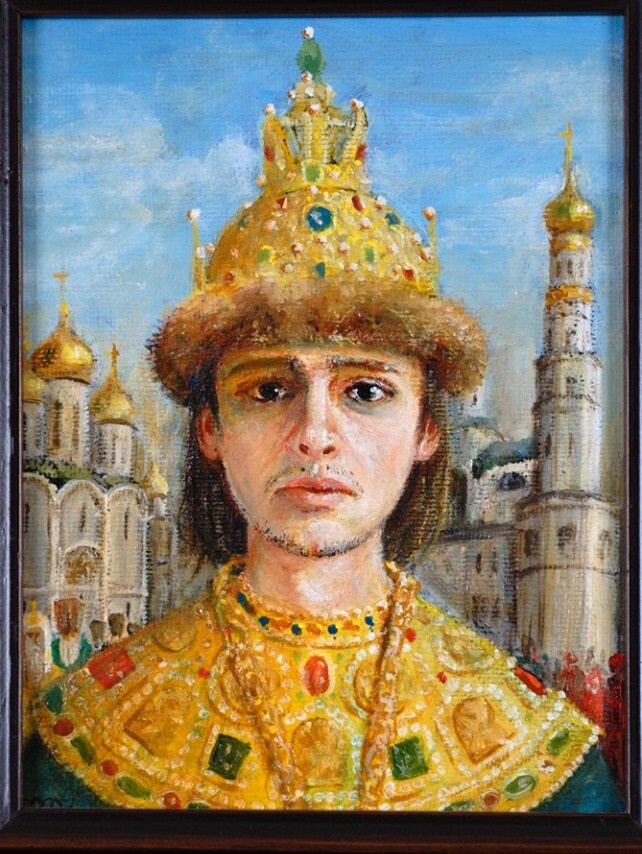 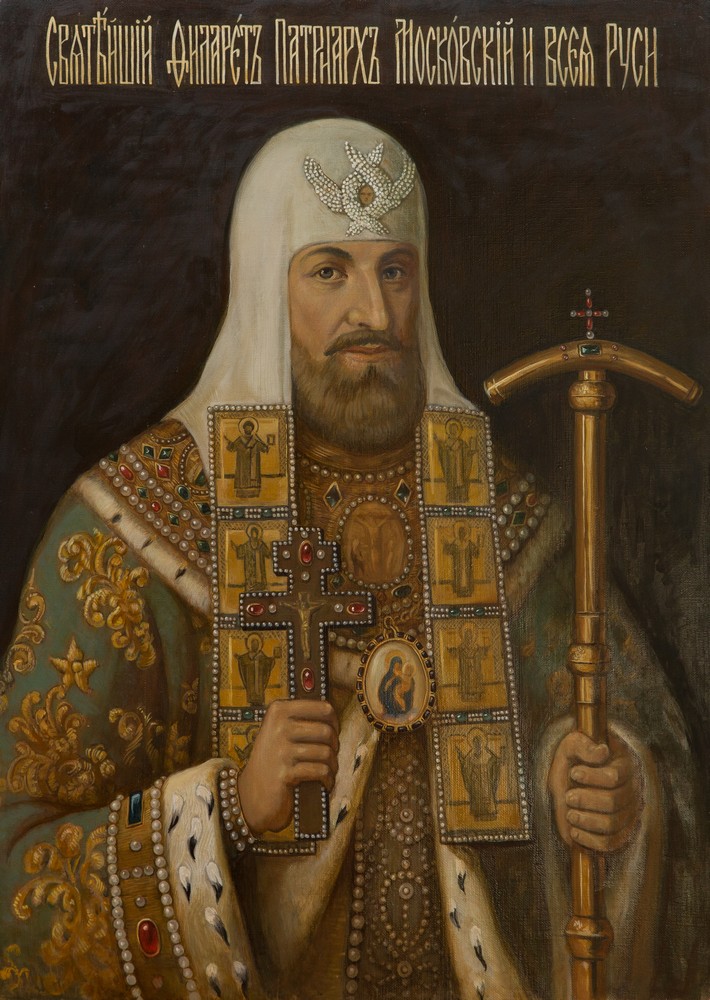 Великий Государь, Святейший Патриарх Филарет Никитич
Алексей Михайлович Романов1645-1676
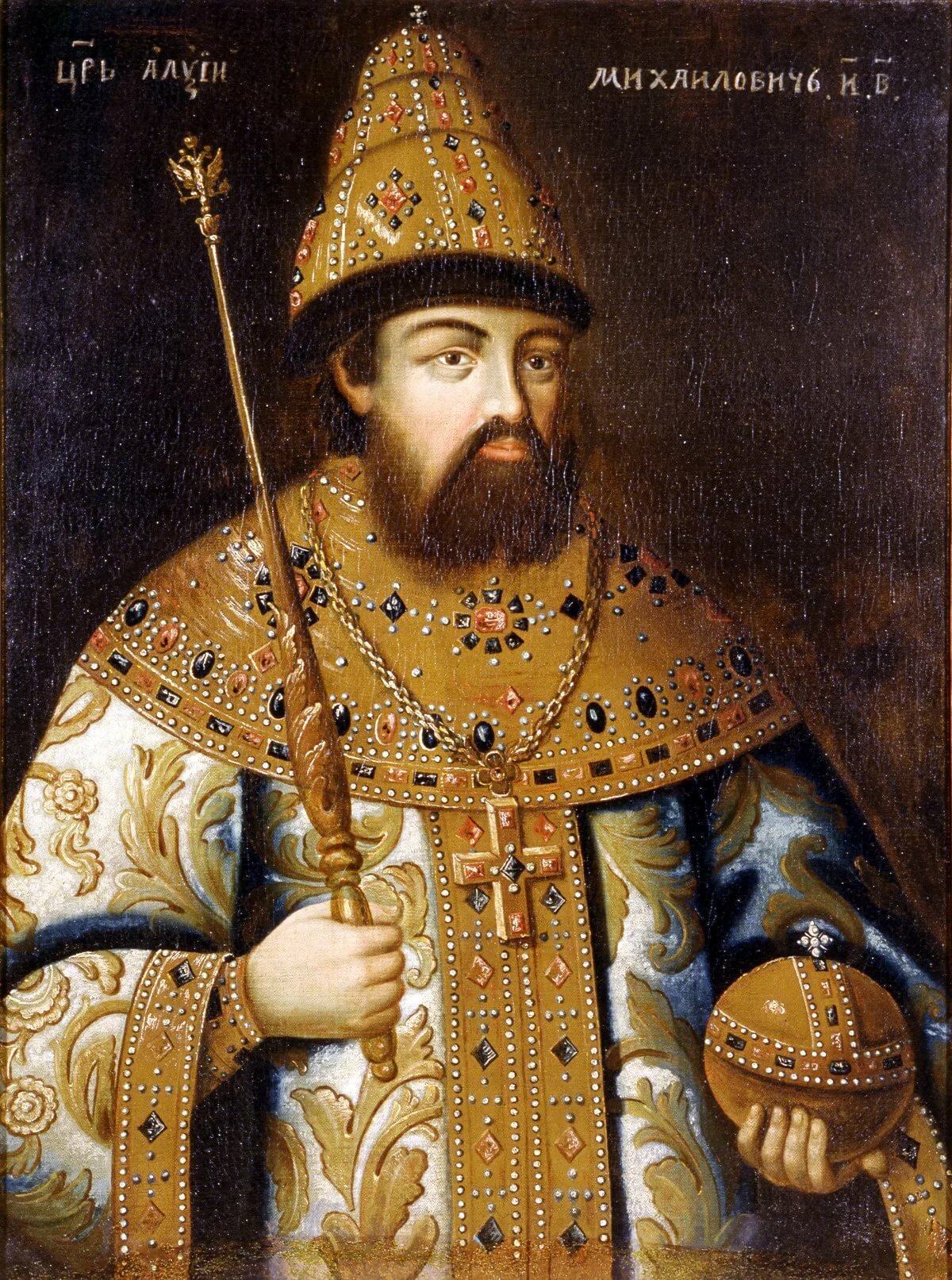 Прочитайте 1й и 2й абзацы пункта «Законодательное укрепление самодержавия» стр. 149 и найдите два проявления усиления самодержавия.Как это повлияло на укрепление царской власти?
Проявления усиления самодержавия 1.  Прекращение созыва Земских Соборов2. Назначение воевод центральной властью
Проявления усиления самодержавия 1.  Прекращение созыва Земских Соборов2. Назначение воевод центральной властью3. Появление «Ближней» Думы, Боярская Дума отходит на второй план
Анекдот:
Сын полковника спрашивает отца:- Папа, а я буду лейтенантом?- Будешь, сынок.- А майором?- Будешь, сынок.- А полковником, как ты?- Будешь, сынок.- А генералом буду?- Нет, сынок...- Почему, папа?- У генерала свои дети есть...
Федор Алексеевич Романов1676-1682
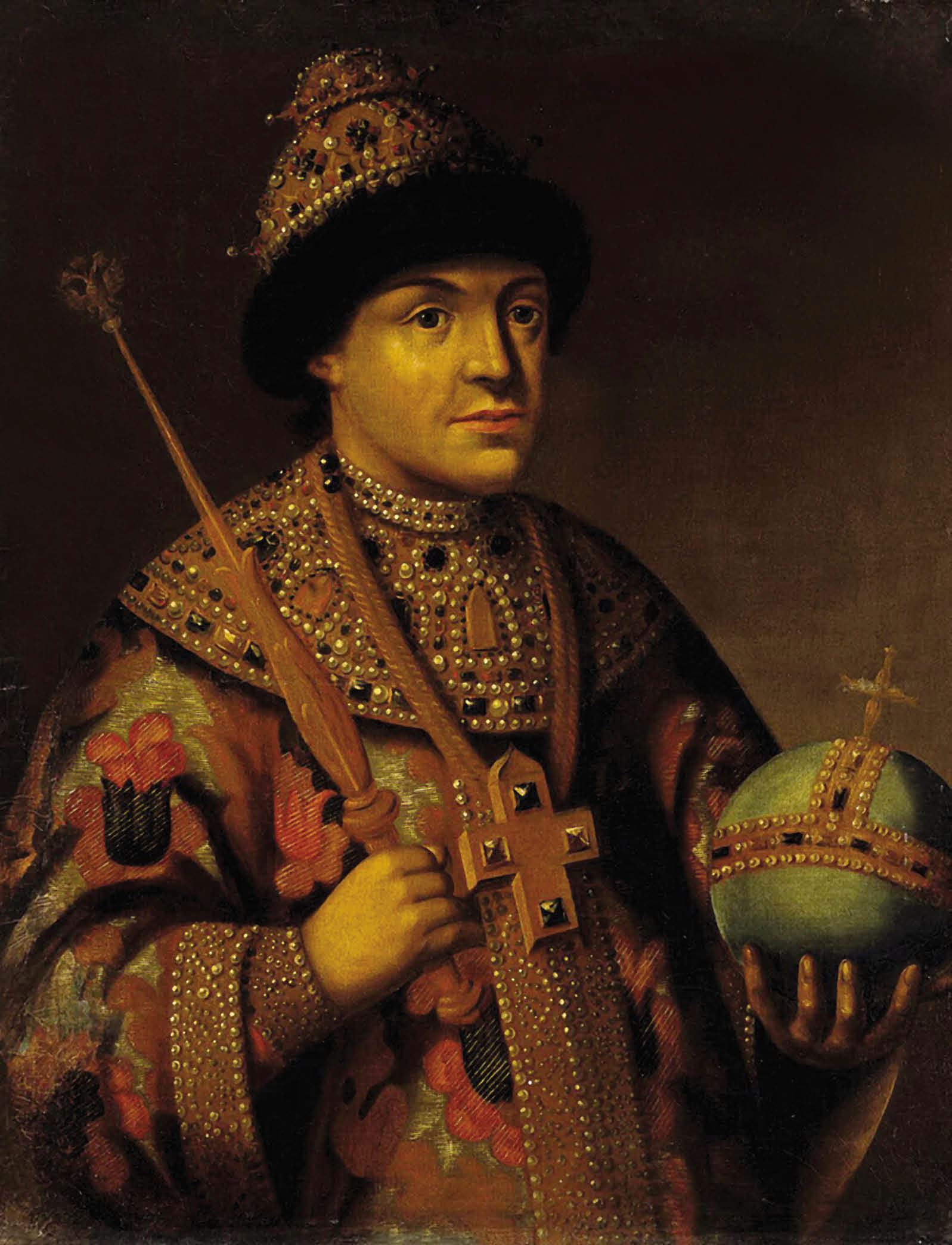 1682 – отмена местничества
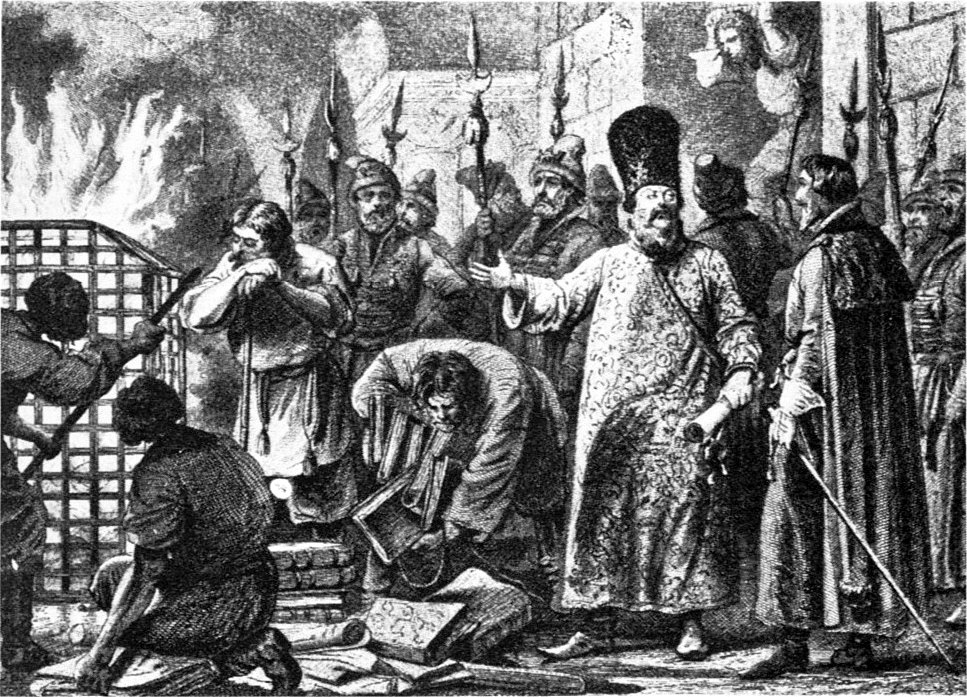 Соборное уложение 1649 года – свод законов Русского государства.
Это интересно!
Длина свитка составляет 309 метров. 
   Хранится  в Российском Государственном архиве древних актов в позолоченном «ковчеге».
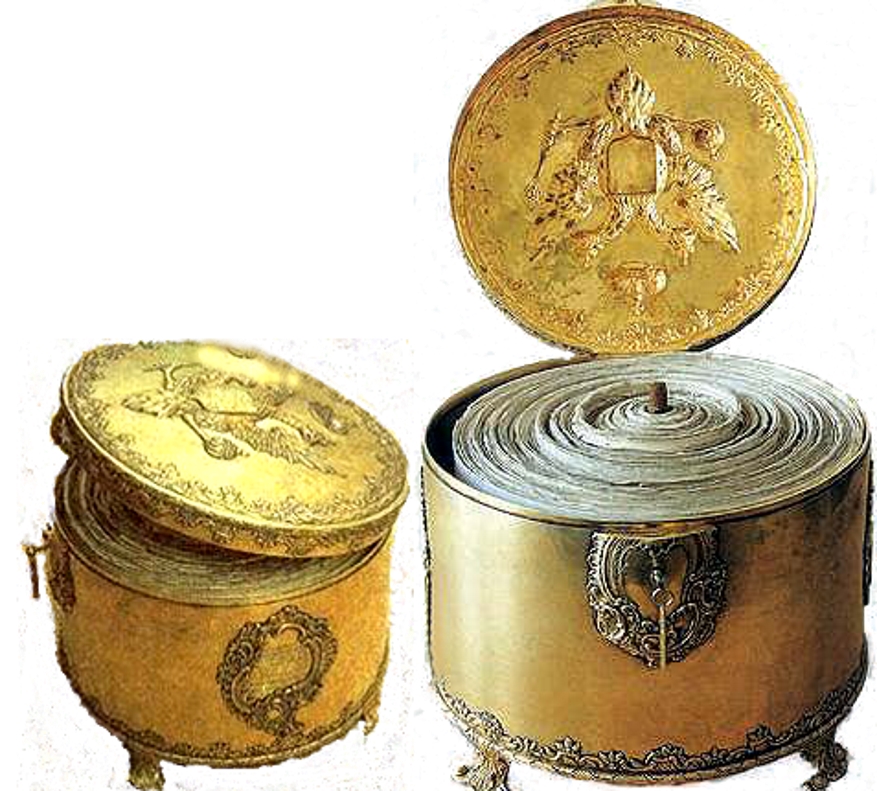 Прочитайте фрагменты из Соборного уложения  и ответьте на вопросы в конце фрагмента. Работайте в паре и отвечайте совместно.

Какое место в структуре Соборного уложения отводится защите личности монарха? Какой вид наказания применяется в данном случае?
САМОДЕРЖАВИЕ -
монархическая форма правления в России, 
при которой царь 
обладает неограниченной властью.
Прочитайте текст и найдите все смысловые ошибки.
   В 1612 году в России к власти пришла династия Романовых. (1)  Первым царем стал Филарет. (2)   Постепенное прекращение созыва сословно-представительных органов власти,  а именно Боярской Думы означало усиление власти государя. (3) Основным законом стал принятый в 1649 году Судебник, просуществовавший до XIX века. (4) На укрепление самодержавия никак не повлияла отмена местничества. (5)
В 1613 году в России к власти пришла династия Романовых. (1)  Первым царем стал Михаил. (2)   Постепенное прекращение созыва сословно-представительных органов власти,  а именно Земских Соборов, означало усиление власти государя. (3) Основным законом стало принятое в 1649 году Соборное Уложение, просуществовавший до XIX века. (4) На укрепление самодержавия повлияла отмена местничества. (5)
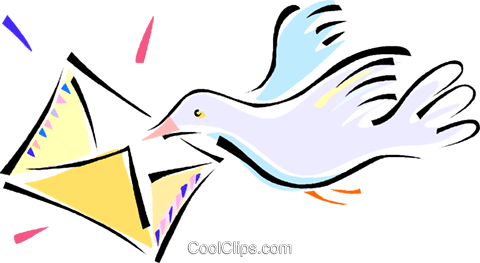 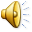 Спасибо за урок!
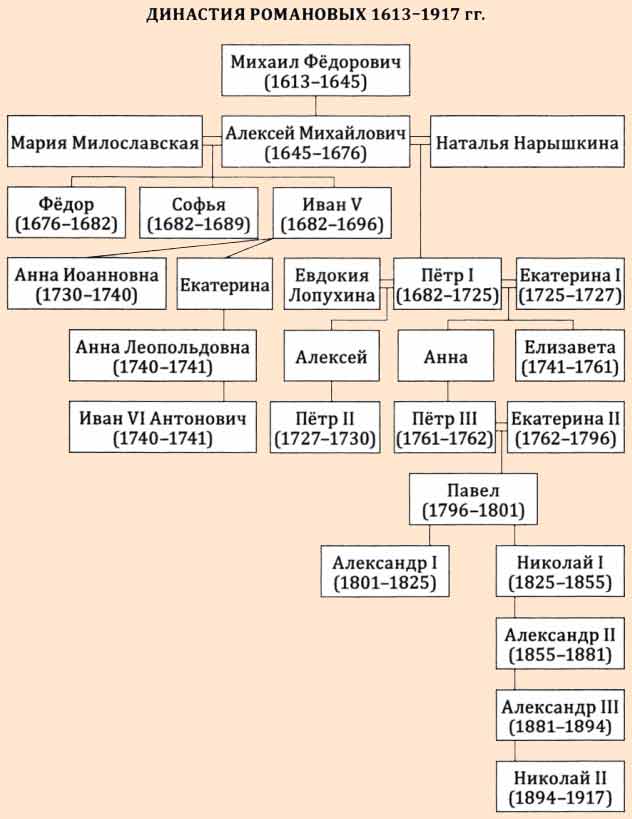 1
2
3
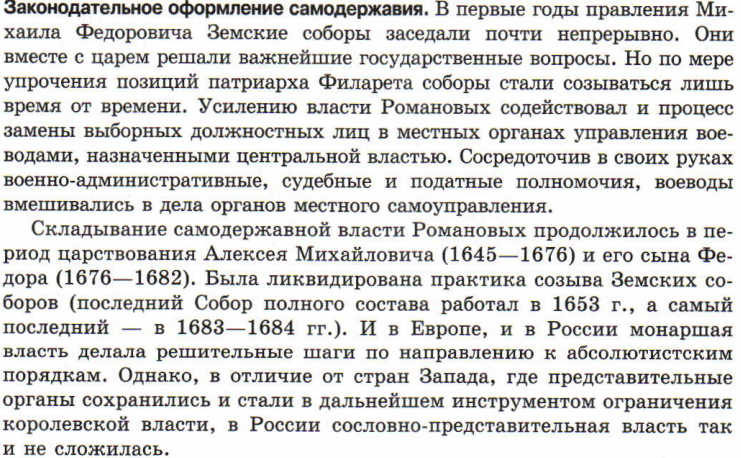